Role of the Auditor General in promoting government transparency
Caroline Spencer, Auditor General for Western Australia
audit.wa.gov.au
Copyright of Office of the Auditor General for Western Australia
Working as the “watchdog” of public finances since 1829
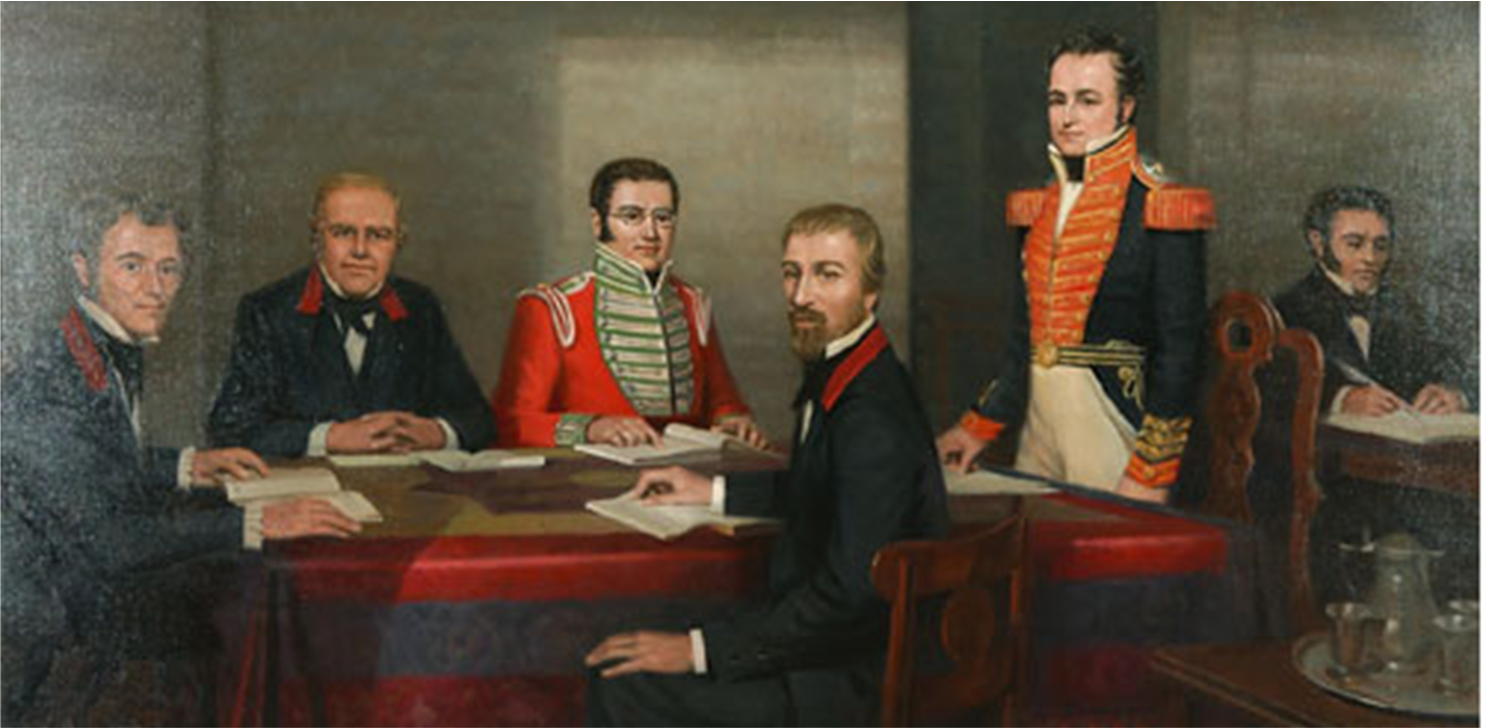 Role of the Auditor General